Kalman Filters andLinear Dynamical SystemsandOptimal Adaptation To A Changing Body(Koerding, Tenenbaum, Shadmehr)
Tracking
{Cars, people} in {video images, GPS}
Observations via sensors are noisy
Recover true position
Temporal task
Position at t is determined in partby position at t-1
face tracking demo
object tracking demo
multiple person tracking demo     (offline demo)
Coifman et al.
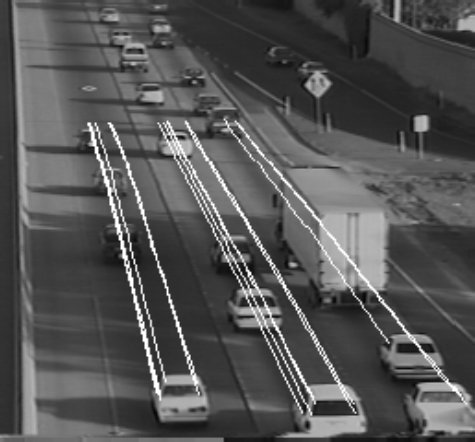 Bayesian Formulation
Prior
Predicted position of object based on previous position and velocity
Likelihood
Noisy observation
Posterior
Bayesian update
Graphical Model Formulation With Time
X1
X2
X3
Z1
Z2
Z3
Xt: state (position, velocity) at time tZt: observation (image, GPS data) at time t
P(Xt|Xt-1): state dynamics (how vehicle/person moves)
P(Zt|Xt): observation dynamics (how observations are generated)
HMM Versus State Space Model
HMM
X  is discrete; Z is often discrete
Transition distribution is look up table
State-space model
X and Z are continuous vectors
Dynamics (Xt→Xt+1, Xt→Zt) are arbitrary
Linear state-space model
State-space model with linear dynamics
Kalman filter
Linear state-space model with additive Gaussian noise
X1
X2
X3
Z1
Z2
Z3
[Speaker Notes: KF magic thing from engineering, but something we can grok now that we understand probabilistic models]
Kalman Filter Generative Model
Dynamics: linear stochastic difference equation

Observation model

Noise distributions


What distributions do x and z have?
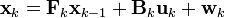 U1
U2
U3
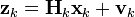 X1
X2
X3
Z1
Z2
Z3
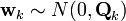 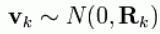 Kalman Filter
Assumes known dynamics and observation model, but that can be learned as well
Offline: EM algorithm
On-line: Gradient ascent in log likelihood
Uses
Prediction
Smoothing (noise reduction)
Uncertainty estimation
Optimal: minimizes estimation error
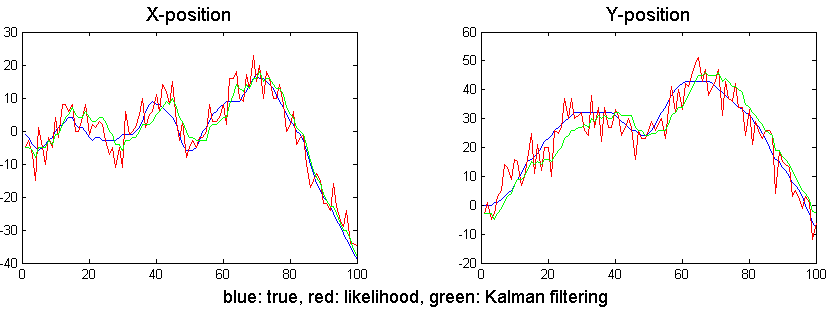 Credit: Hal Daumé III
Kalman Filter Inference
U1
U2
U3
X1
X2
X3
Z1
Z2
Mean of predicted Xk
given all observations to k-1
Mean of predicted Xk-1
given all observations to k-1
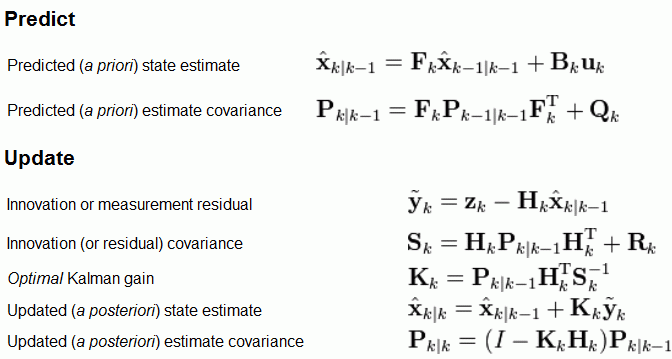 U1
U2
U3
Reliability of observation vs. internal prediction
X1
X2
X3
Z1
Z2
Z3
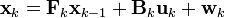 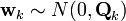 [Speaker Notes: (1) P(xk | z1...zk-1): Posterior predictive distribution
Distribution is Gaussian with a mean (xhat) and variance (P)

* explain subscripts:  k|k-1,  k-1|k-1

* dynamics of update
linear transform of Gaussian is Gaussian 
  scale up the mean by a factor, scale up the variance by factor squared

(2) P(xk|z1...zk): Posterior distribution
where we want to get to

Steps:
-- compute prediction error y~ -- observed z_k minus prediction Hx
-- but Hx is a distribution not a point prediction
-- so error is a distribution with mean y-tilde and covariance S

K_k: Kalman gain
-- I'll give you intuition here, not the derivation
-- reliability of observation vs. internal prediction
-- determines how much we move our state in direction of observation
-- intuition -- consider scalar case 
    S^-1 = 1/(HPH+R)
    K = PH/(H^2P+R)
    if R=0 = K = 1/H (just mapping observation to state space)
    as R gets larger, adjustment to  X gets smaller 
-- note that it doesn't depend on data in any way]
Extensions
Nonlinear dynamics
Extended Kalman filter
Particle filter
Switched linear dynamics
E.g., running vs. walking vs. climbing
S1
S2
S3
X1
X2
X3
Z1
Z2
Z3
Motor Adaptation
Thought experiment
Walking on the moon
Many reasons for changing response of muscles
Fatigue
Disease
Exercise
Development
[Speaker Notes: Thought experiments:  imagine experience and how you would react to it.
Or bionic woman]
Simple Example
Saccadic eye movement to target


Adaptation task


Motor error -> gain adjustment
error
Time Scale
When muscles are perturbed, what is the time scale of the perturbation?
Fatigue: a few minutes
Disease/injury: months
Exercise: months to years
Development: lifetime
Any adaptation to perturbation should last only as long as the time scale of the perturbation.
Key idea
Need to represent perturbations at multiple time scales
Terminology
Perturbation = Disturbance = Deviation of gain from default (1.0)
Generative Model of Disturbances:Random Walk At Two Time Scales
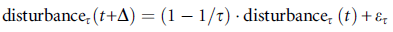 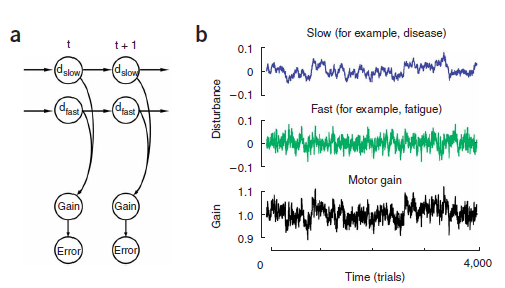 Kalman Filter Model Of Adaptation
X: vector of internal gain disturbances,     one per time scale
Z: net gain disturbance



τ : something like number of time steps for state to decay
 τ=1 (fast time scale) vs. τ=100 (slow time scale)
Large τ -> less memory of past, more noise -> rapid increase in uncertainty over time
X1
X2
X3
Z1
Z2
Z3
Credit Assignment
Net observed disturbance is sum of slow and fast






Why is there a tendency to move ↑ instead of →?
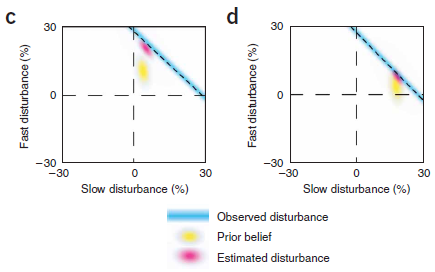 After
prolonged
exposure to
disturbance:
shift from fast
to slow scale
[Speaker Notes: 30% adjustment to gain: could be due to fast, to slow, or some linear combination (dashed line)
[dashed line is like Weiss model:  in weiss model, uncertainty about whether motion was due to x displacement, y displacement, or some combination of the two]
Hazy blue is uncertainty in dashed line due to observation noise

Yellow: prior belief (gaussian blur)

Red: posterior (gaussian)

Tendency to move up = interpretation as fast disturbance
Fast disturbance can change quickly -> more likely to be responsible
If weather outside is freaky today it could be due to (a) storm passing through, or (b) global warming]
Saccadic Gain Adaptation
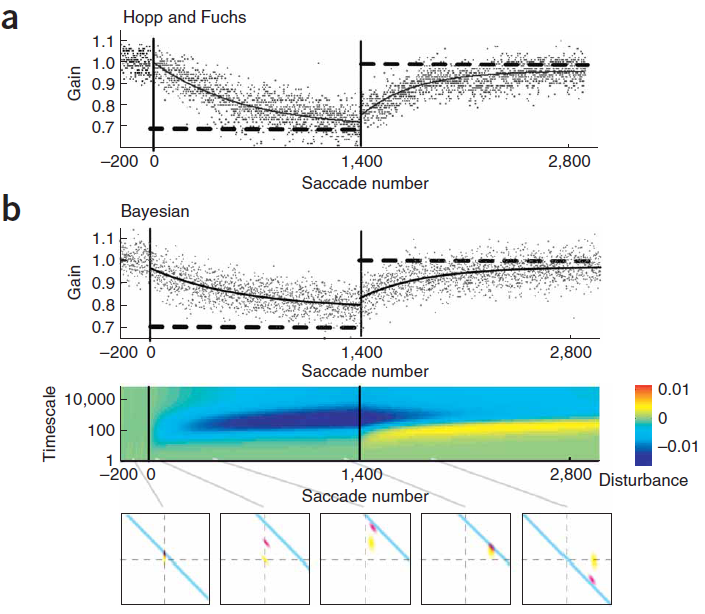 Two phases of gain
Adaptation (30% shift)
Maintained perturbation
leads to slow shift from fast
time scale to slow time scale
Note that final state is not the same as initial state, even though behavior is identical.
[Speaker Notes: MONKEY DATA; Thick lines are exponential fits

30 different time scales, ranging from tau=1 to tau > 10k

graphs at bottom compare one slow and one fast time scale.  notice posterior sliding down line between #3 and #4.

note in graph #5 that posterior is along diagonal but not at origin where it started:  corresponds to fast has neg perturbation, but slow has pos perturbation]
Phase 1
Phase 2
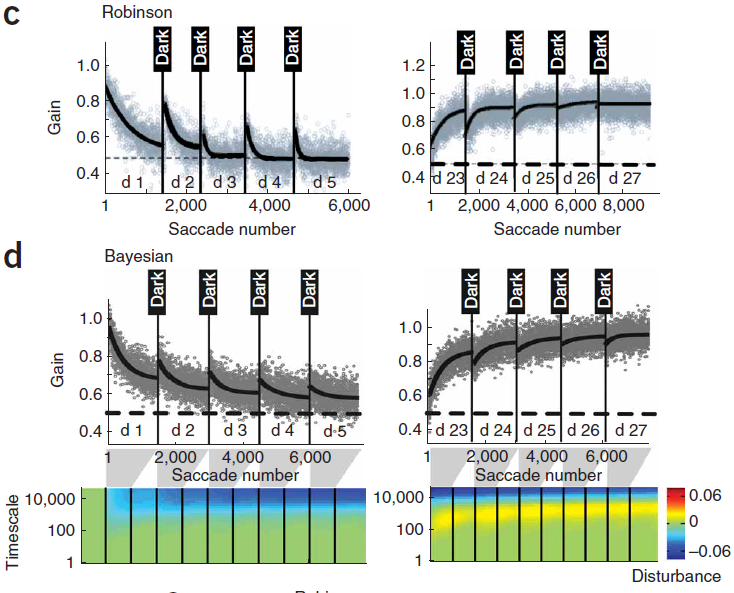 Multiday study: 1500trials per day, followedby dark goggles.

Features: 
(1) Day-to-dayforgetting; 
(2) fasterrelearning
Model claim: Forgetting occurs because monkey makes eye movements withoutfeedback → greater uncertainty over time
[Speaker Notes: [*] Multiday monkey study
1500 trials per day followed by dark goggles
Thick lines are exponential fits to the noisy trial-by-trial data

At end of session, monkey was blindfolded and held in darkness for rest of the day

points to note: 
forgetting (recovery) from d1 to d2,
faster relearning (steepness of curve)

[*] Simulation
 Note that at end of phase 2, short term is compensating for long term]
Double Reversal Experiment
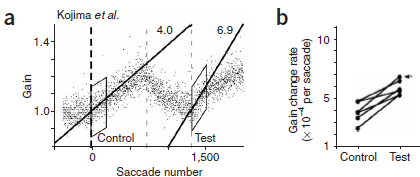 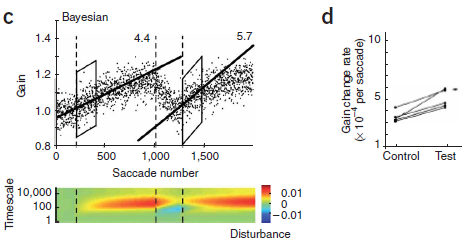 Tgt jump: +35%    -35%   +35%
Slow states positive;fast states negative
[Speaker Notes: Phase 1: target jump of +35%  [control period]
Adaptation continues until gain reaches ~1.25

Phase 2: target jump of -35%
Adaptation continues until gain returns to 1.0

Phase 3: target jump of +35% again [test period]

Lines fit to data at beginning of phases 1 and 3

Despite apparent washout from phase 2, faster relearning]
Double Reversal Experiment II
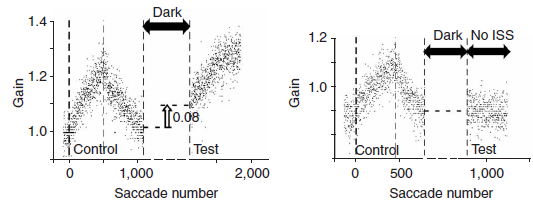 No intrasaccadic
target steps
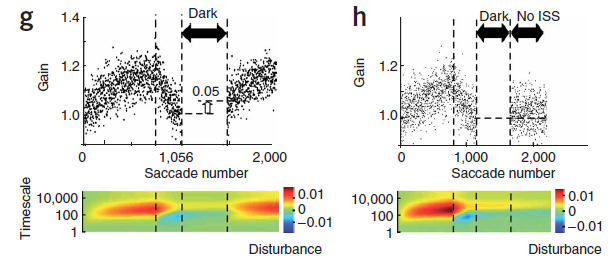 During dark period, decay of to zero at allat all time scales.  Faster decay forfaster time scales.

Because slow time scales are positive,net increase in gain
Increased uncertainty -> rapidlearning
[Speaker Notes: Same sequence of three stages as previous experiment, but period of darkness between 2 and 3.
Monkey shows spontaneous recovery in 3d stage

New condition in which 3d stage had a target jump of +0degrees
Monkey shows no spontaneous recovery

MODEL: at end of darkness period, pos gain for slow states; fast states had decayed.
Due to lack of feedback, all states are highly uncertain
Uncertainty makes learning quicker  -> rapid bump up due to locking in pos gain for slow states

This bump up isn’t manifested if there’s no intrasaccadic step (ISS):  system quickly locks in on
Gain=1.]
Relation To Human Memory
Effect of relearning
Faster to relearn material than initial acquisition
Effect of spacing
Material is better remembered if the time between study sessions is increased
Relevance To AI / Machine Learning
Robotics
Any agent dealing with complex, nonstationary environment needs to adapt continuously
But also needs to remember what had been learned earlier
HCI
If you’re going to design a system that adapts to users, it must have memory of user at multiple time scales